How to Avoid Evil
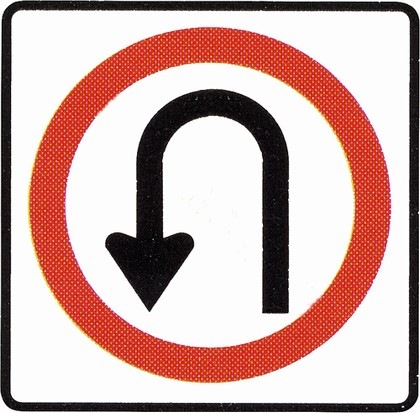 Proverbs 4:10-15
Proverbs 4:10-15
10 Hear, my son, and receive my sayings,	And the years of your life will be many.11 I have taught you in the way of wisdom;	I have led you in right paths.12 When you walk, your steps will not be hindered,	And when you run, you will not stumble.13 Take firm hold of instruction, do not let go;	Keep her, for she is your life.
14 Do not enter the path of the wicked,	And do not walk in the way of evil.15 Avoid it, do not travel on it;	Turn away from it and pass on.
How to Avoid Evil
Walk in the Way of Wisdom
“Take firm hold of instruction, do not let go”
Don’t Enter
Way of Evil
Don’t Walk in Way
Avoid It
Don’t Pass by It
Turn from It & Pass on
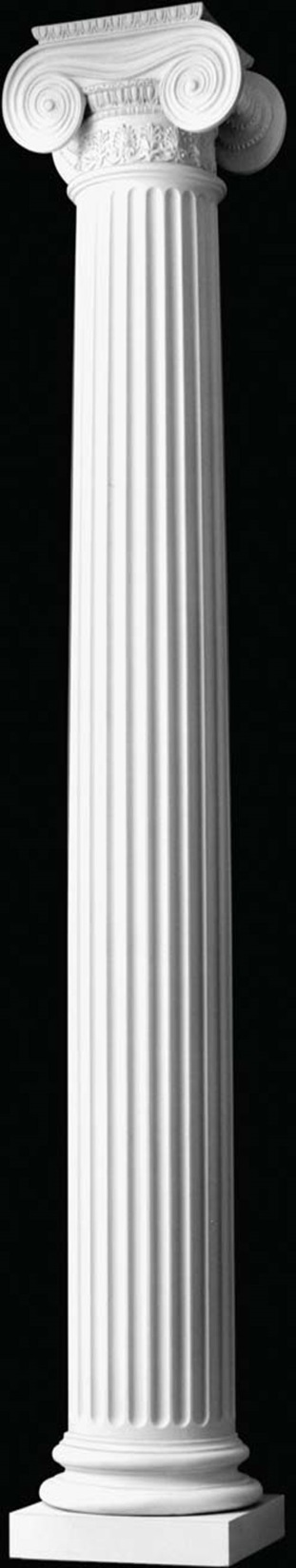 Instruction Given to Israel
Ex. 23:1-3 Not follow multitude to evil
Ex. 23:32-33 Applied to Israel & nations
Deut. 12:29-32 Warn of evil influence
Idolatry
Commit abominations
Give children to be burned in fire
2 Kgs. 17:7-17 Warning fulfilled
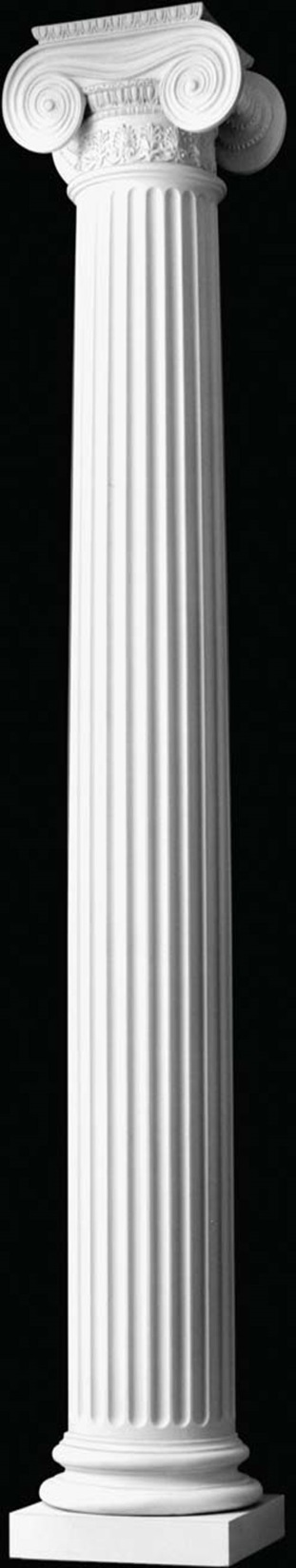 Principles Seen with All Evil
Psa. 1:1-2	Avoid evil, seek God’s law
Prov. 1:10-15 Impact of evil enticement
Prov. 4:10f	Avoid the way of evil
Applied to seductress (Prov. 5:7-10)
Applied to adultery (Prov. 6:20-29)
Applied to angry person (Prov. 22:24-25)
Prov. 24:1-2 General principle restated
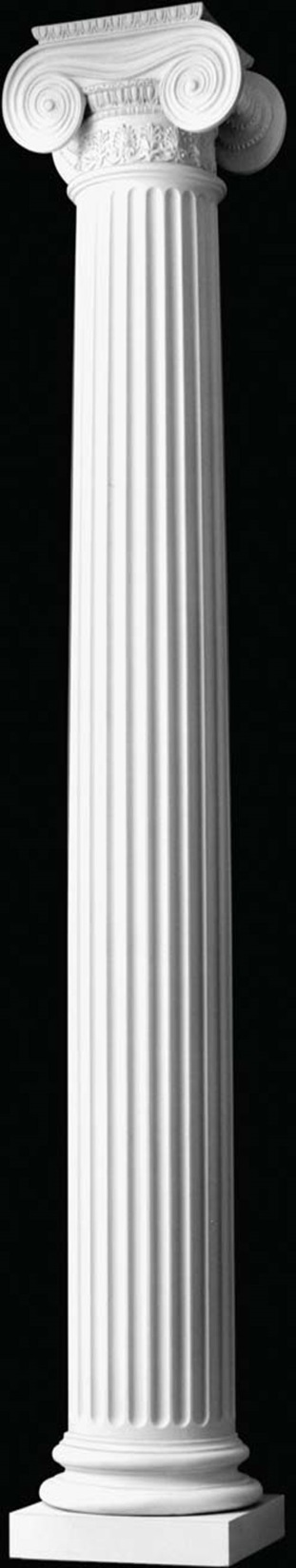 Principle Seen in the Church
Sin & error excluded from our fellowship
2 Cor. 6:14f	General principle stated
1 Cor. 5:7	Purge out leaven of evil
1 Cor. 5:9f	Withdraw from brother in sin
1 Cor. 15:32f Evil companions corrupt
Applied to those denying resurrection
2 John 9-11 Not to accept those in error
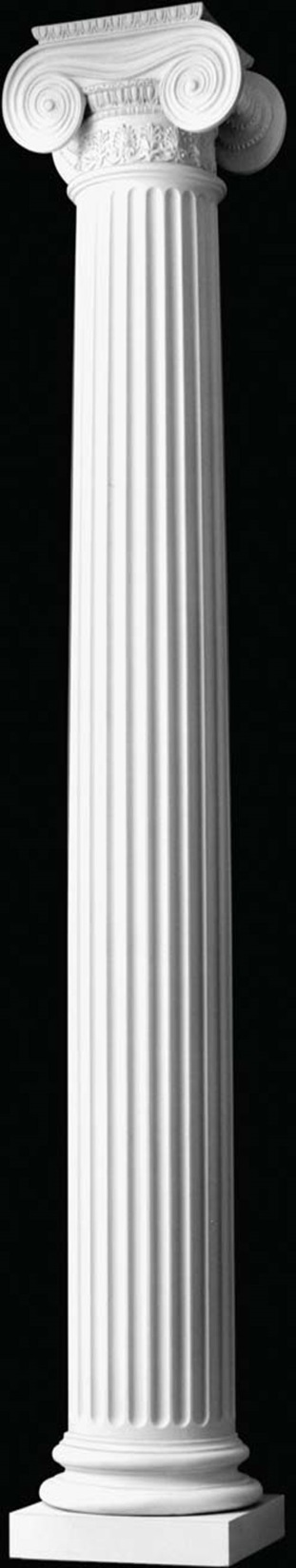 Principle True Applied To...
Dealing with immorality
Dealing with bitterness & wrath
Preventing use of corrupt speech
Guarding against denominational concepts & doctrines
In conflict with evil in the church
Disputing error among Christians